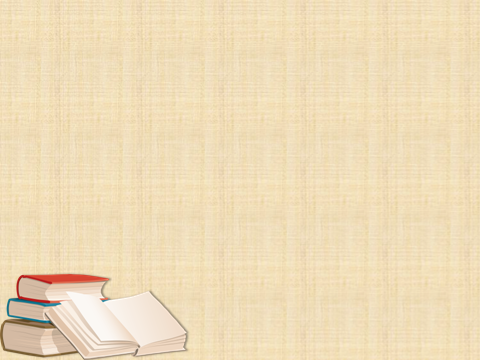 2 апреля - МЕЖДУНАРОДНЫЙ ДЕНЬ ДЕТСКОЙ КНИГИ
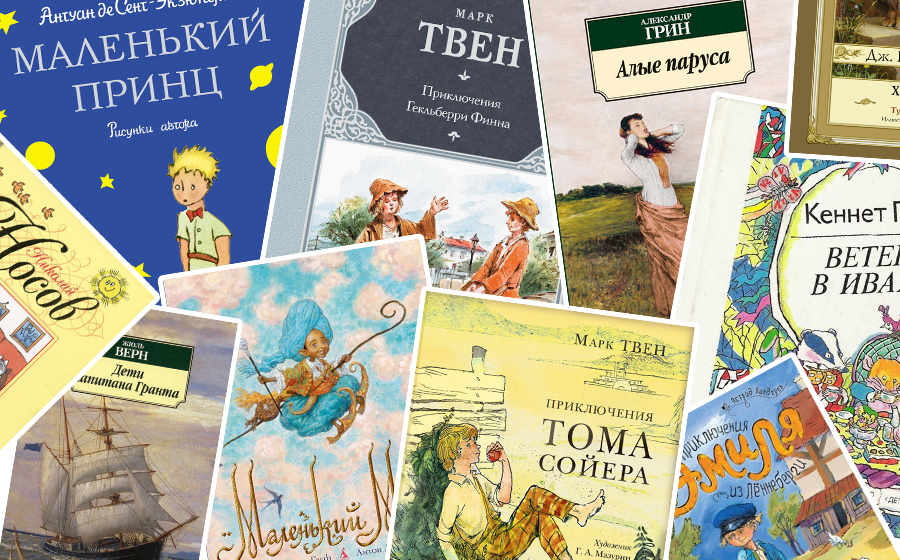 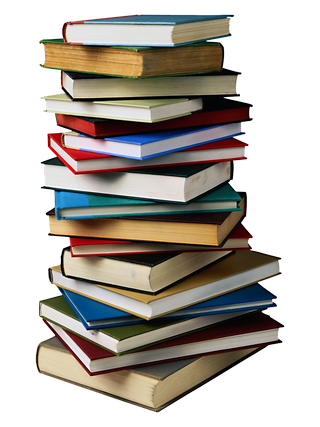 Сергеева И.Н.
МБОУ «СОШ № 22»
Г.Череповец
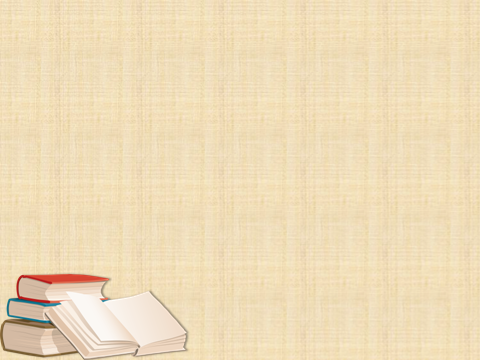 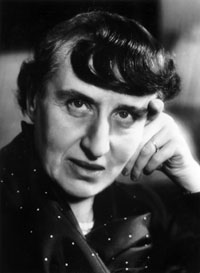 Ежегодно 2 апреля весь мир отмечает Международный день детской книги.
 Инициатором создания такой замечательной даты стала немецкая писательница Йелле Лепман.
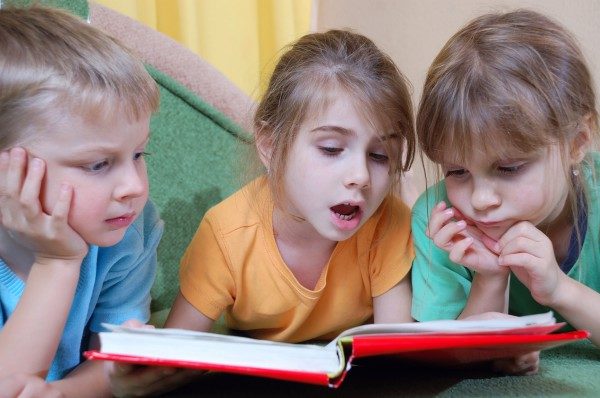 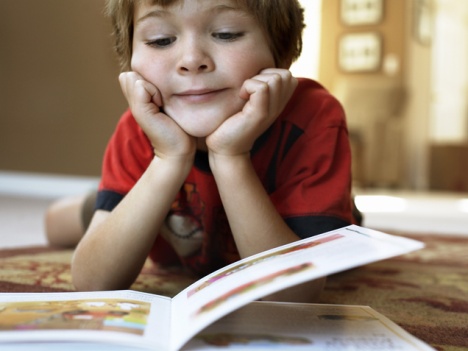 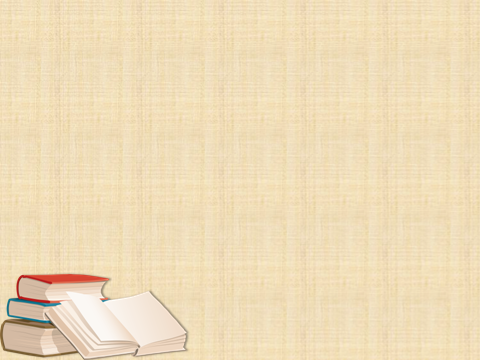 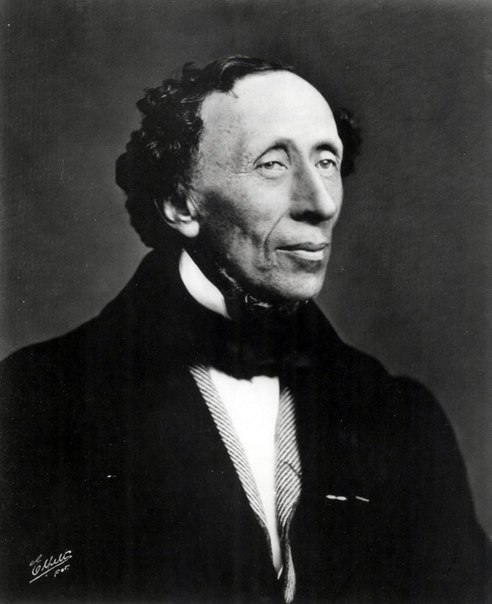 Для праздника был выбран день рождения 
Ганса Христиана Андерсена, подарившего нам Русалочку, Гадкого утенка, Оле-Лукойе и других известных персонажей.
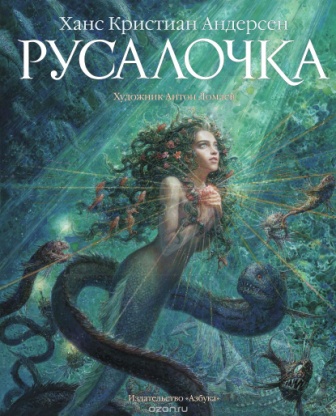 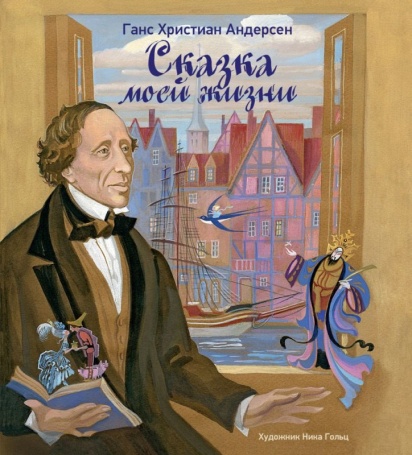 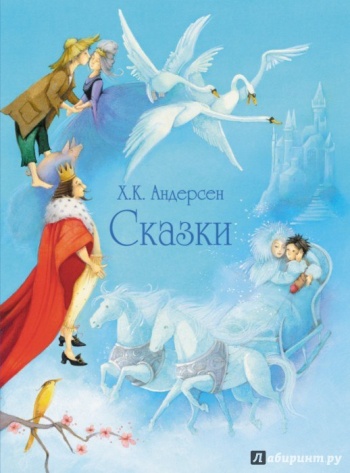 (02.04.1805 г. -  04.08.1875 г.)
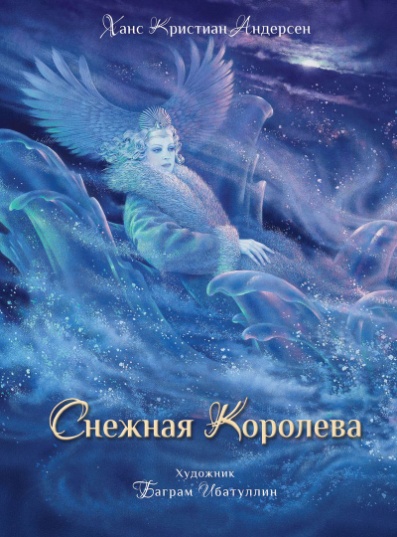 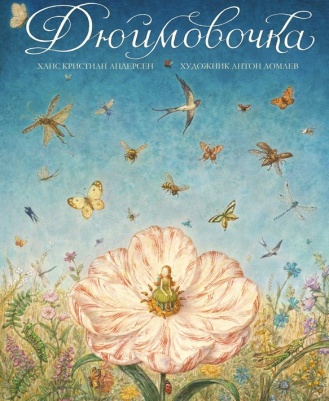 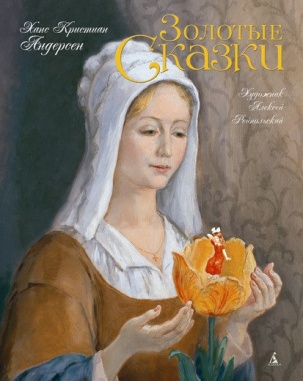 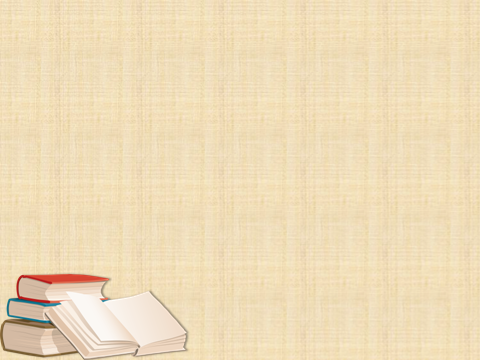 В этот день организаторы мероприятия, с особым энтузиазмом подчеркивая, что необходимо с малых лет читать хорошие книги, пропагандируют, тем самым, непреходящую роль детской книги в формировании духовного и интеллектуального облика новых поколений Земли.
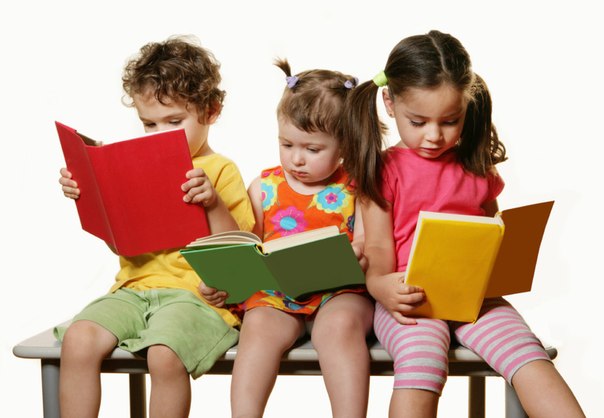 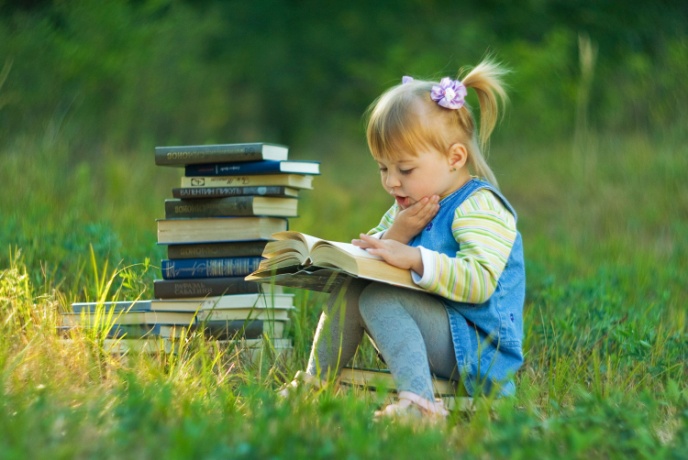 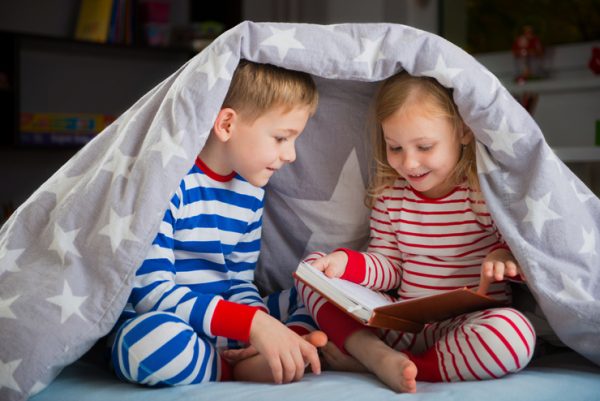 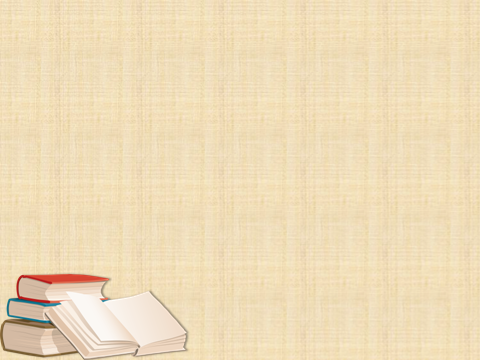 Надо сказать, что детская литература появилась сравнительно недавно. До середины 17 века детям в основном рассказывали сказки устно, или они читали примерно то же, что и родители, например, басни. Но в основном круг детского чтения сводился к изучению Библии.
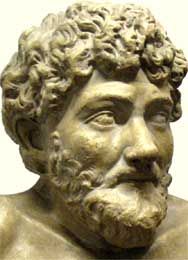 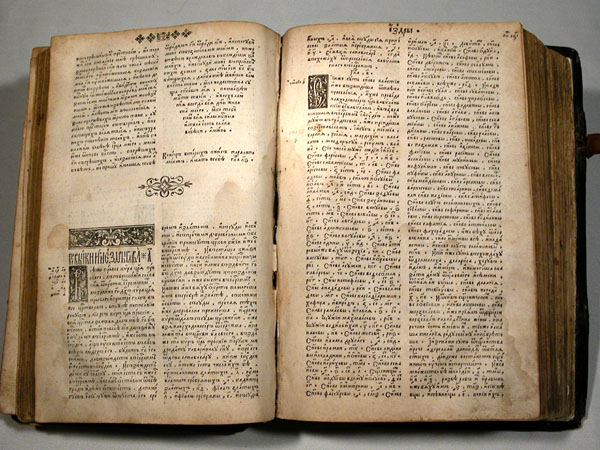 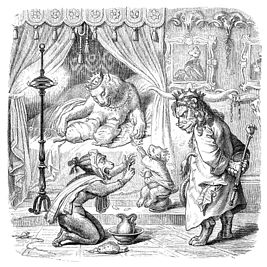 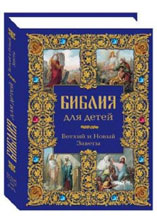 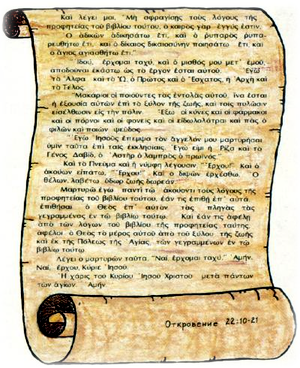 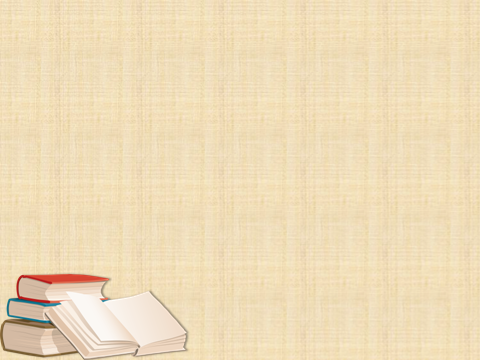 В 18 веке дети читали уже такие знаменитые сегодня произведения, как «Робинзон Крузо» Д. Дефо и «Путешествия Гулливера» Джонатан Свифта, не менее популярными были сборники восточных сказок.
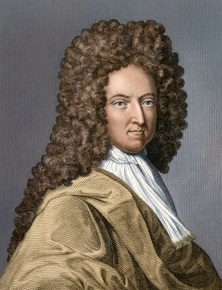 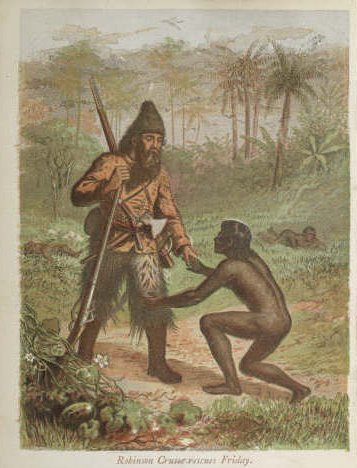 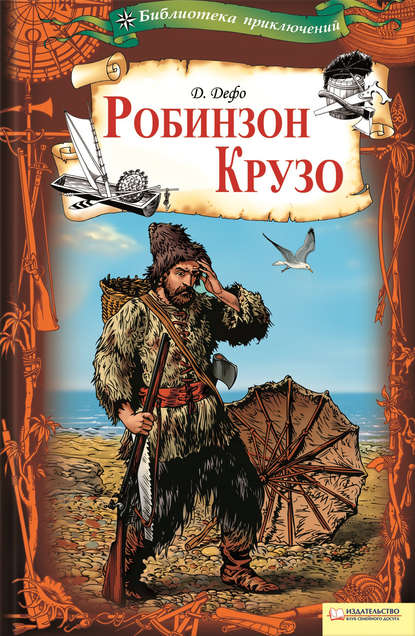 (13.09.1660 г- 24.04.1731 г.)
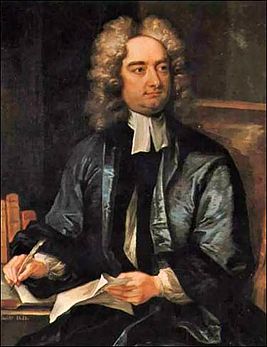 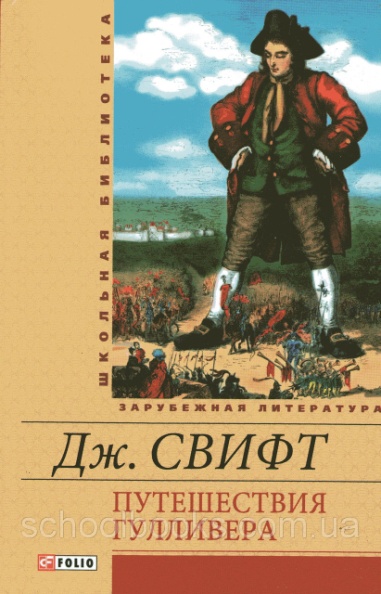 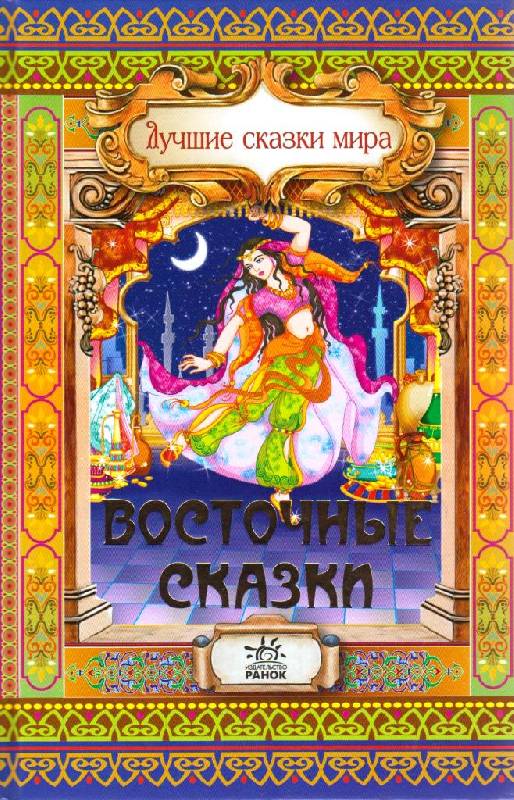 (30.11.1667г. - 19.10.1745г.)
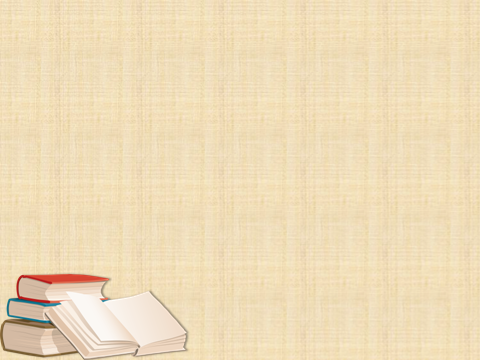 И только в 19 веке они смогли читать специально для них написанные произведения, в частности — сказки братьев Гримм и Г.Х. Андерсена, который внес свой вклад в создание детской книги. Кстати, в России созданию детской литературы тоже уделялось немалое внимание.
 Известно, что еще в 17 веке иеромонах Савватий писал стихи специально для детей, а в 18-19 веках детские произведения создавали С. Аксаков, А. Шишков, А. Погорельский и другие. Тогда же начали появляться и первые детские журналы. И, конечно же, советские детские писатели и поэты — А. Гайдар, Н. Носов, А. Барто, К. Чуковский, В. Бианки, Б. Заходер, Э. Успенский и многие другие.
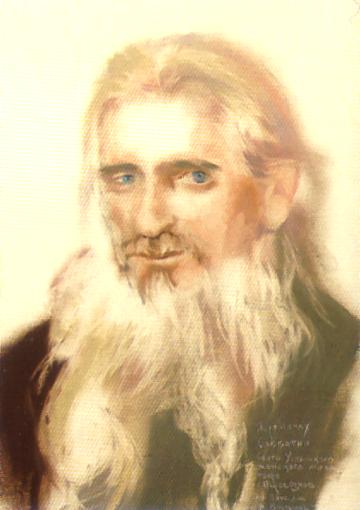 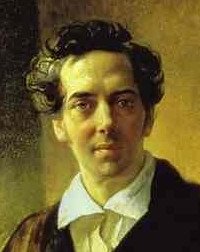 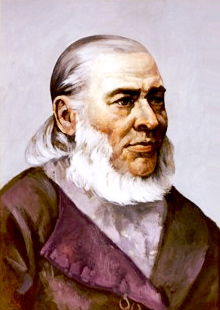 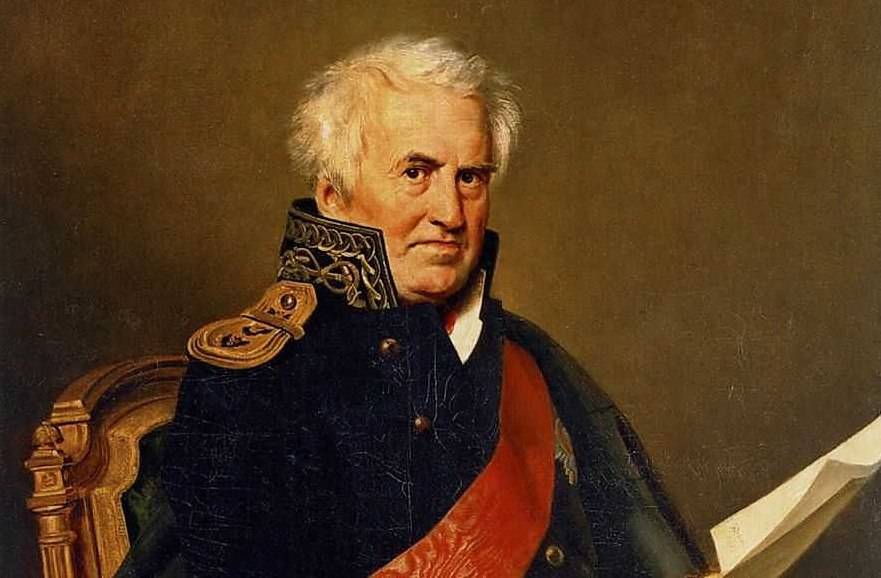 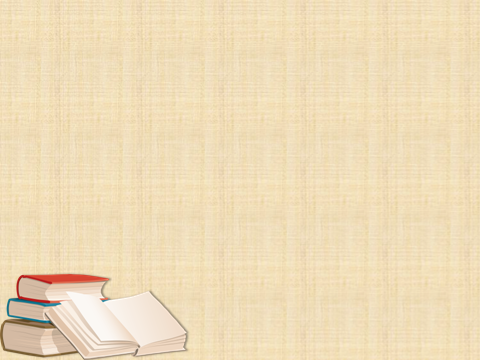 В настоящее время детская литература — это целое отдельное направление в литературе. И каждый год одно из Национальных отделений IBBY получает почетное право выступать международным спонсором этого замечательного праздника — Международного дня детской книги
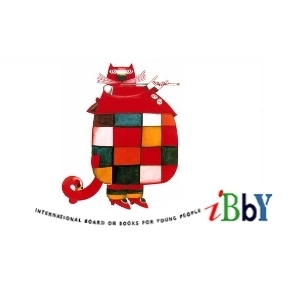 Международный совет IBBY ведет культурно-просветительскую деятельность с 1953 года. В состав каждой из 75 национальных секций совета входят ведущие авторы и иллюстраторы, издатели и редакторы, переводчики, журналисты, библиотекари, учителя, студенты и др. СССР присоединилась к IBBY и открыла свою национальную секцию после международного конгресса 1968 года, на котором российскую детскую литературу представляли Сергей Михалков и Агния Барто. С 1968 года Россия принимает активное участие в деятельности Совета и в международных конгрессах IBBY, проходящих каждые два года в различных странах мира.
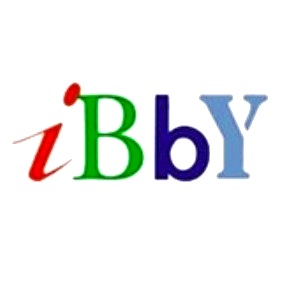 Международного совета по детской и юношеской книге IBBY
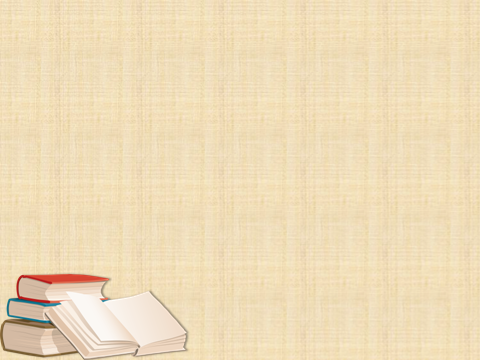 Также в День детской книги (раз в два года) детским писателям и художникам присуждается главная и самая престижная в данной литературной области награда — Международная премия имени
 Г.Х. Андерсена с вручением золотой медали (ее еще называют «Малой Нобелевской премией»).
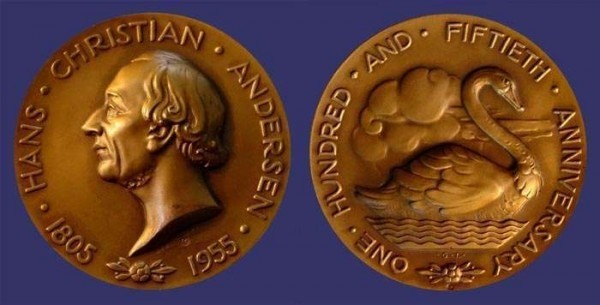 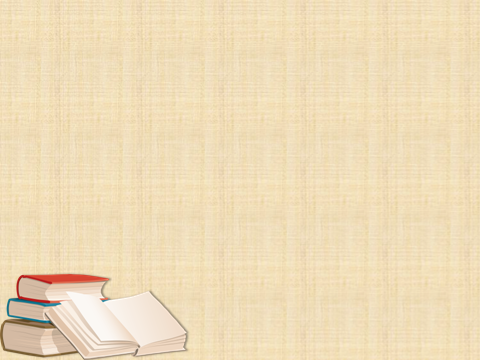 Золотую медаль с профилем великого сказочника вручают лауреатам на очередном конгрессе Международного совета по детской книге, как и Почетный диплом за отдельные книги для детей, который присуждается за иллюстрирование детских книг и их лучшие переводы на языки мира. Также традиционно к Дню детской книги во многих странах приурочивают проведение различных выставок, конкурсов, представлений, конференций и фестивалей, посвященных лучшим детским произведениям.
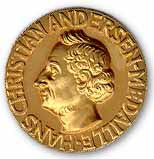 Первой получившей «маленькую Нобелевскую премию» стала Элеанор Фарджон из Англии в 1956 году, которая написала множество сказок, а в России известная по переводам книг «Седьмая принцесса», «Хочу на Луну». А знаменитая Астрид Линдгрен была удостоена этой премии в 1958 году.
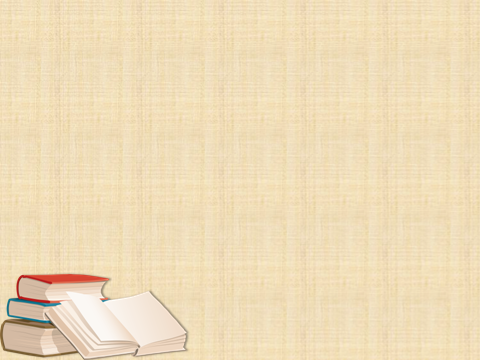 Как бы жили мы без книг
(С. Михалков)
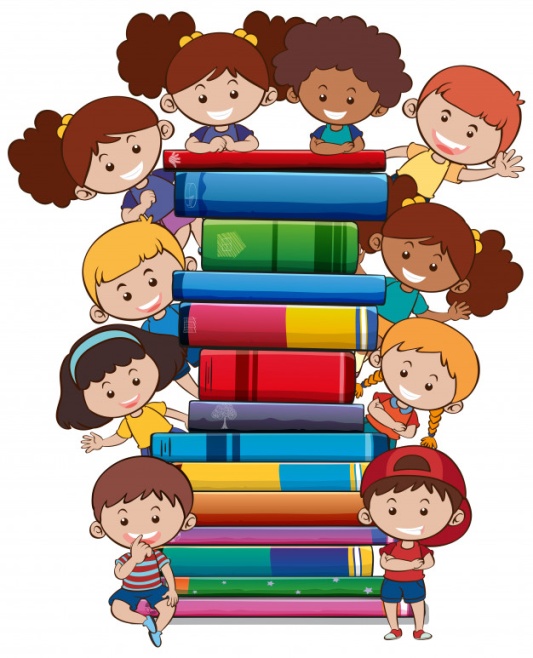 Мы дружны с печатным словом, Если б не было его, Ни о старом, ни о новом Мы не знали 6 ничего!
Ты представь себе на миг, Как бы жили мы без книг? Что бы делал ученик, Если не было бы книг, Если б всё исчезло разом, Что писалось для детей: От волшебных добрых сказок До весёлых повестей?..
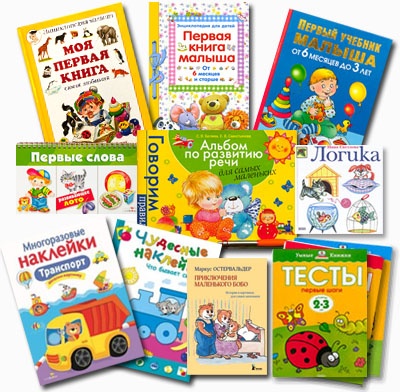 Слава нашей книге детской! Переплывшей все моря! И особенно российской –Начиная с Букваря!
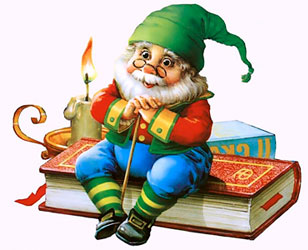